Фотовыставка 
«Мы-читающая семья»
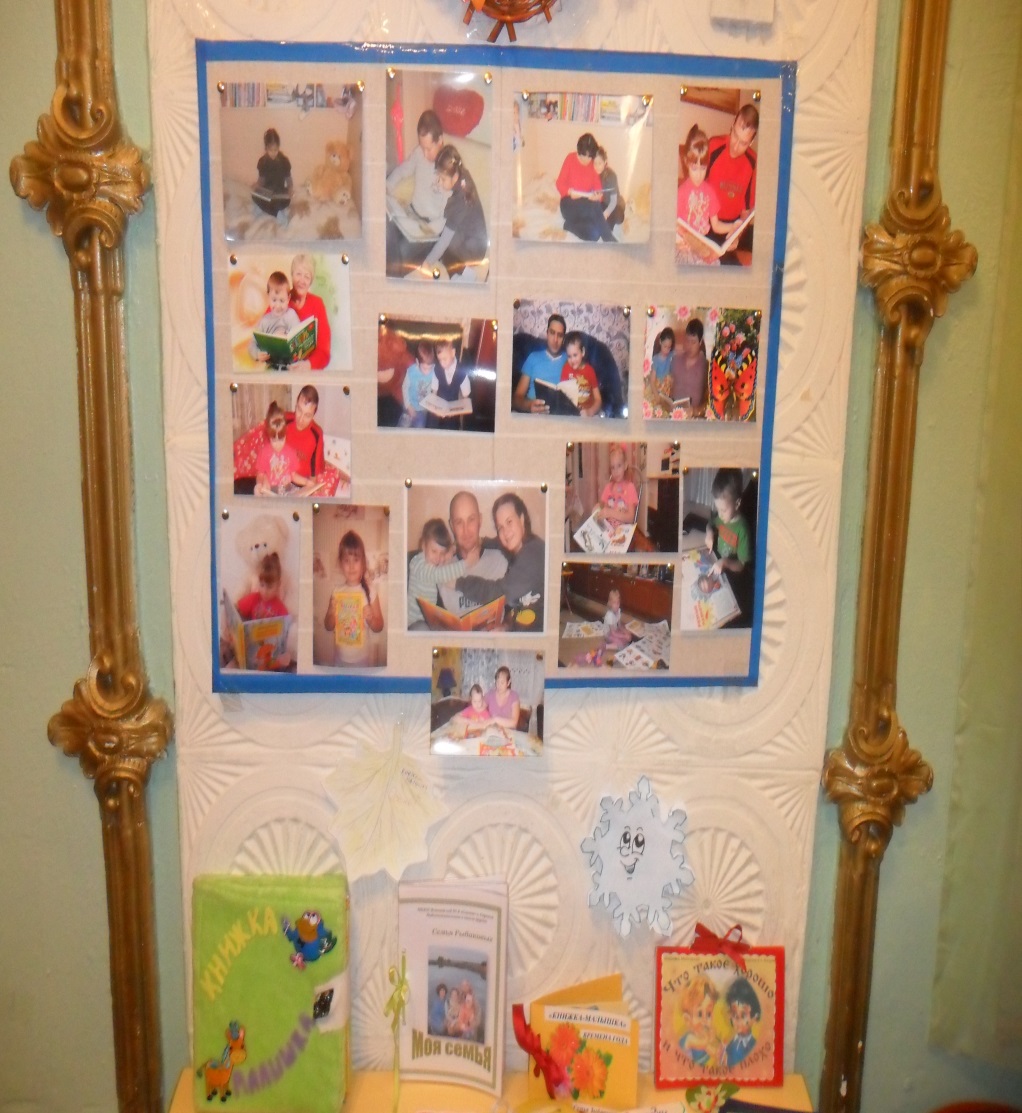 Изготовление книжек-малышек
«Сочиняю вместе с мамой»
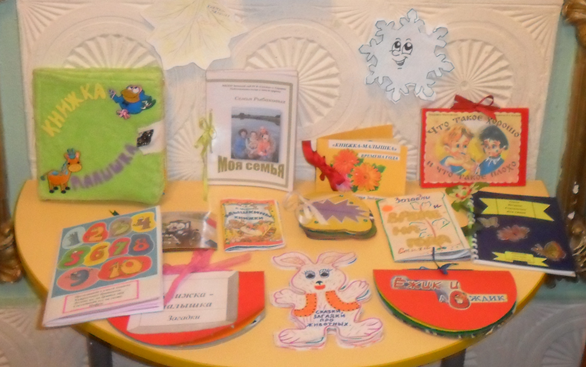 Родительское собрание  «Волшебный мир книги»
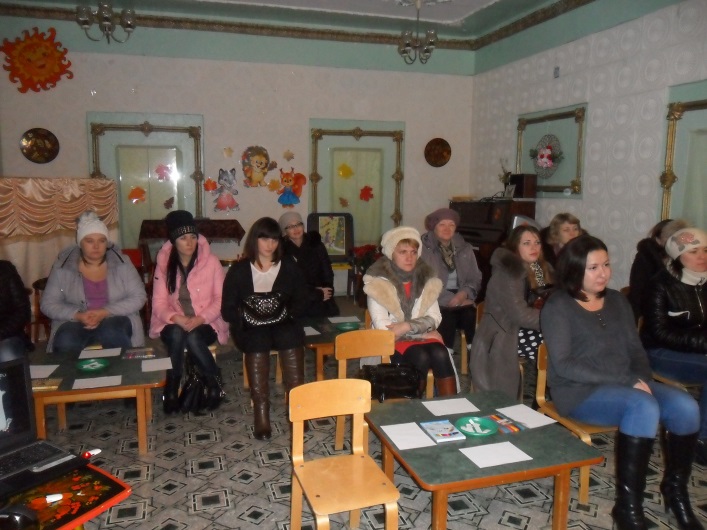 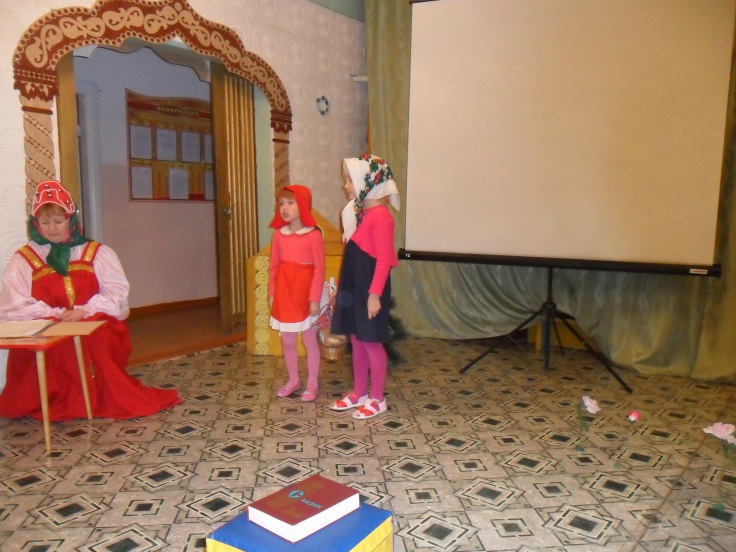 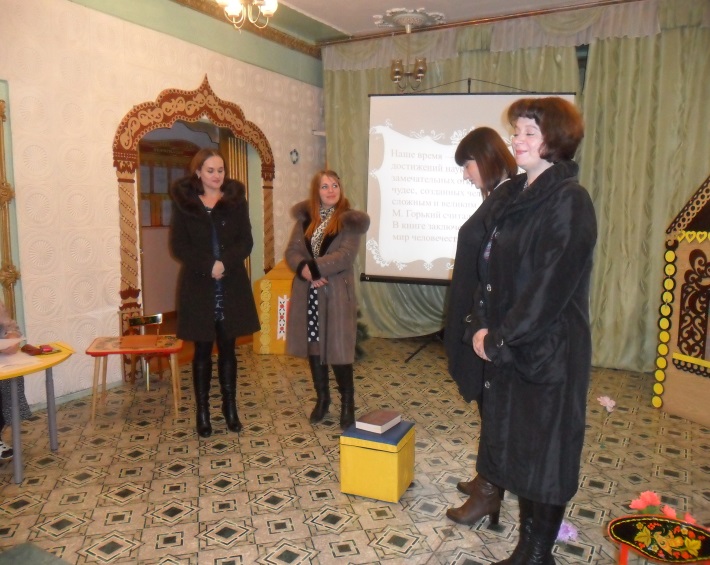 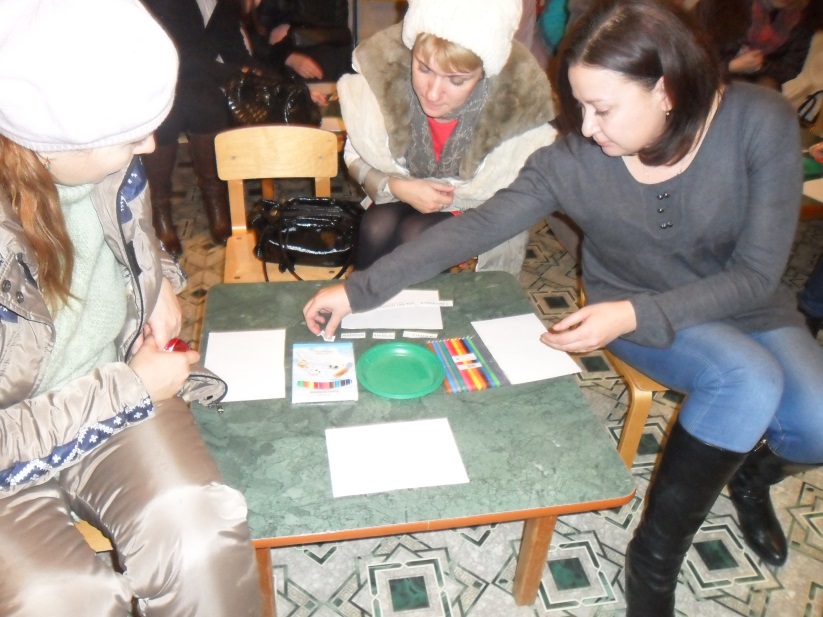 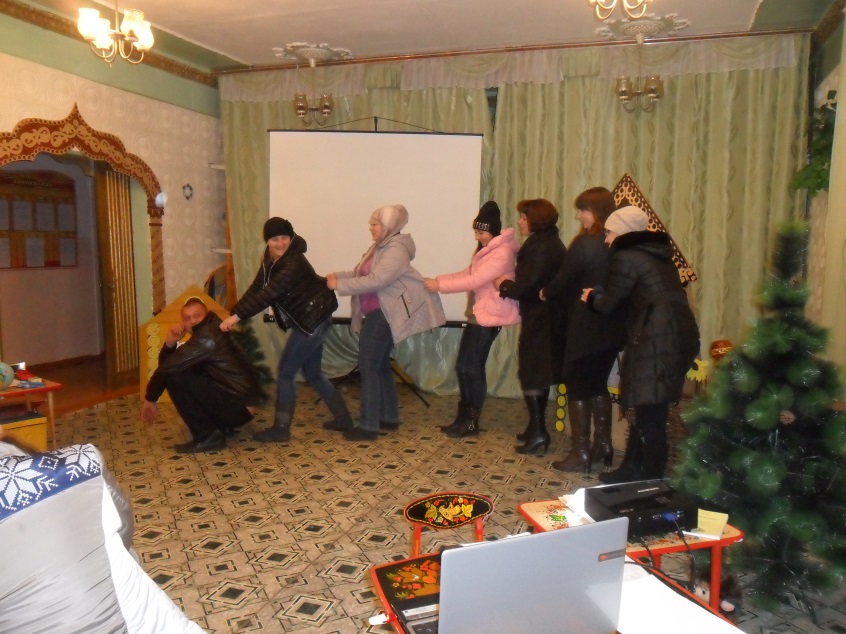 Праздник   «Мама – солнышко мое»
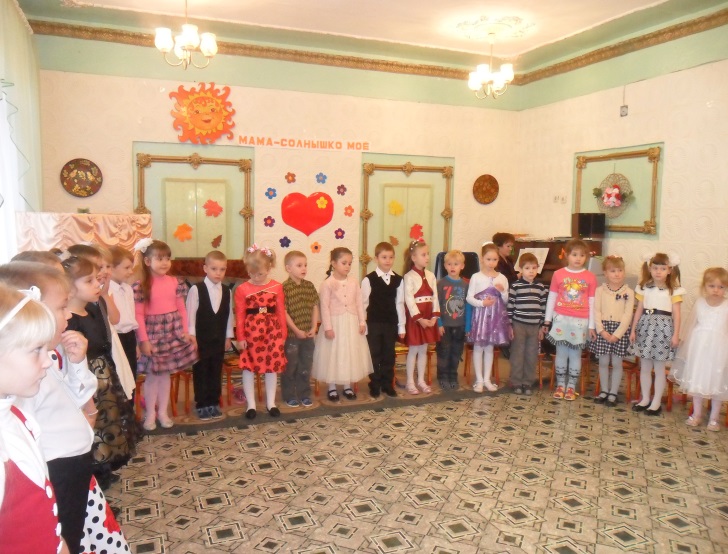 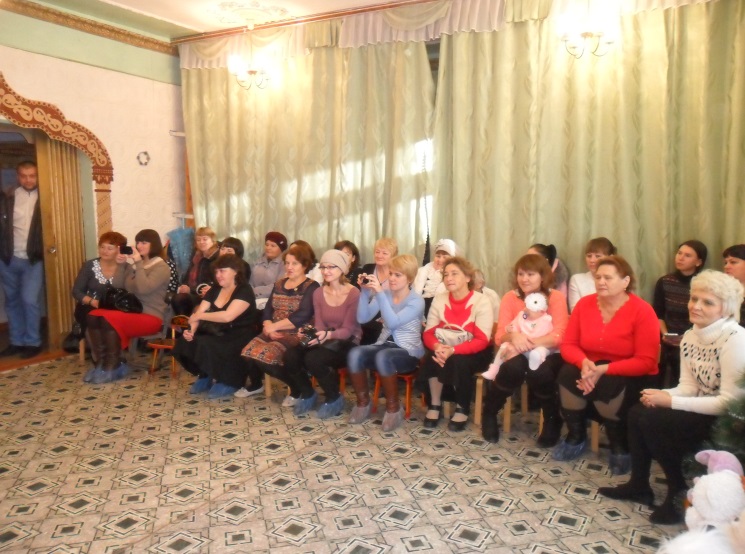 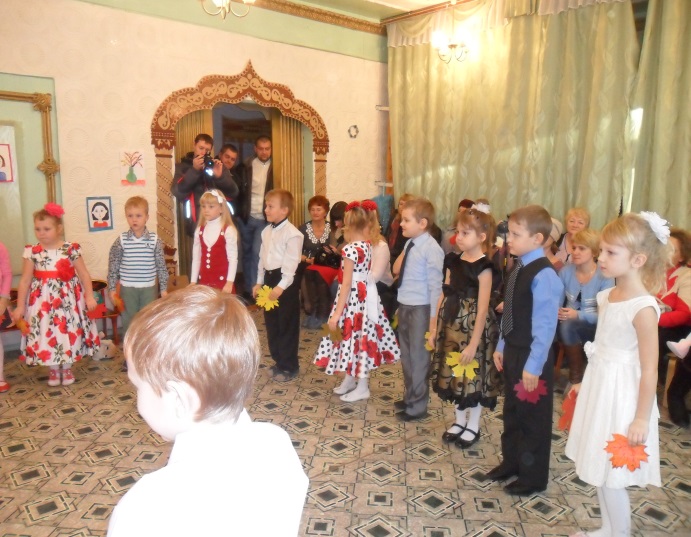 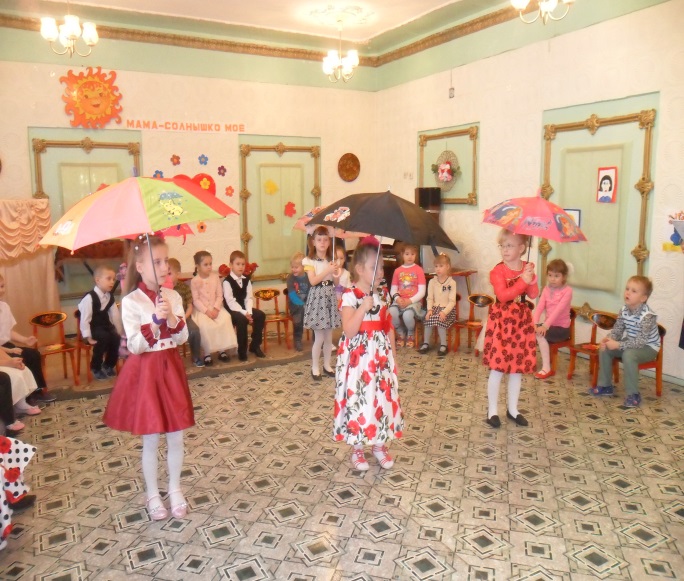 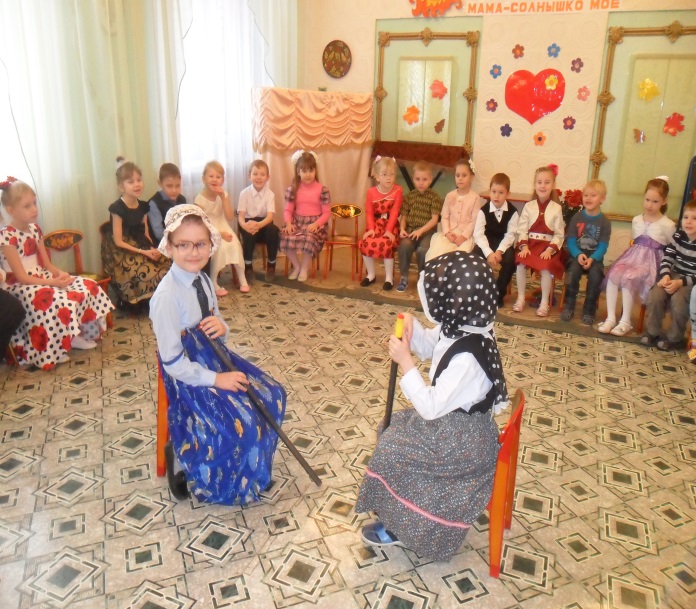 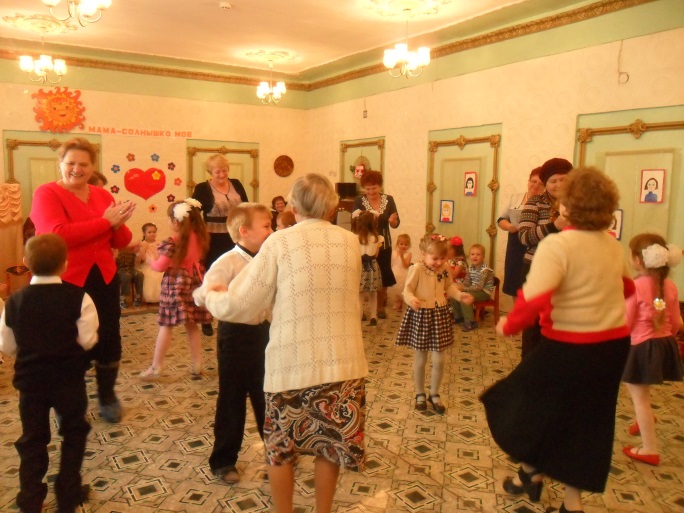